Paragraph and Essay Writing
Composition and structure
Questioning Session
Paragraphing
Collection of sentences
Representation of a single idea
Illustrative or elaborative 
Reflection in structural way
Maximize the understanding/sense development
Organization of sub-ideas according to preference
Activity 1: observe the formal composition of this paragraph
Features
Unity of ideas
Coherence within ideas
Development of idea in accordance with subject matter
Topic sentence is mandatory
Types of paragraphs
Narrative paragraph 
Descriptive paragraph 
Comparison and contrast paragraph 
Definition paragraph 
Process paragraphs
Narrative paragraphs
Story writing
Composes of events in time order
Time order signals
See page 25
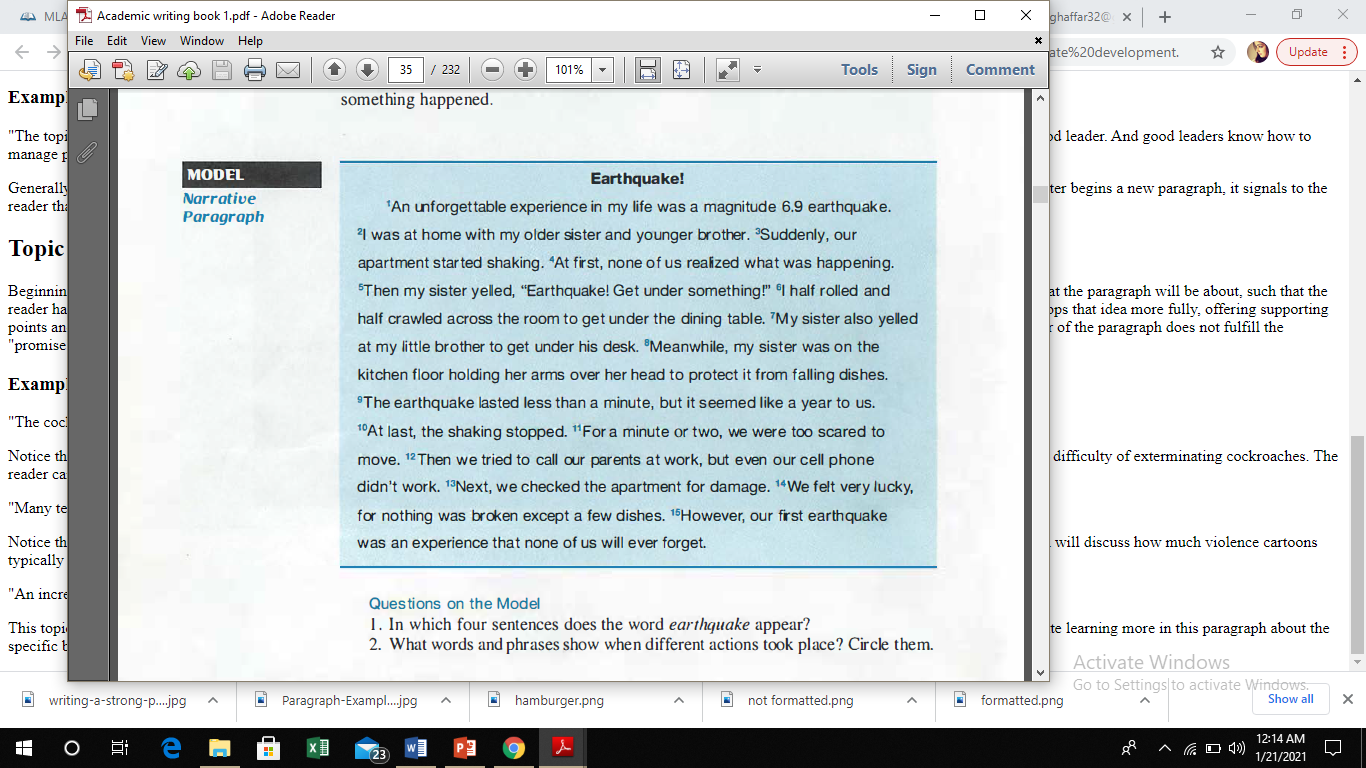 Descriptive paragraph
Description through adjectives
Writing what it is
The physical facts
Spatial order 
They have the largest genome among all RNA viruses, typically ranging from 27 to 32 kb. The genome is packed inside a helical capsid formed by the nucleocapsid protein (N) and further surrounded by an envelope. Associated with the viral envelope are at least three structural proteins: The membrane protein (M) and the envelope protein (E) are involved in virus assembly, whereas the spike protein (S) mediates virus entry into host cells.
Process paragraph
How-to paragraphs
Explaining the procedure 
Breaking into steps
Topic sentence containing (steps, procedure, direction and suggestion)
Supporting sentences
Concluding sentences 
See page 97
compare and contrast paragraph
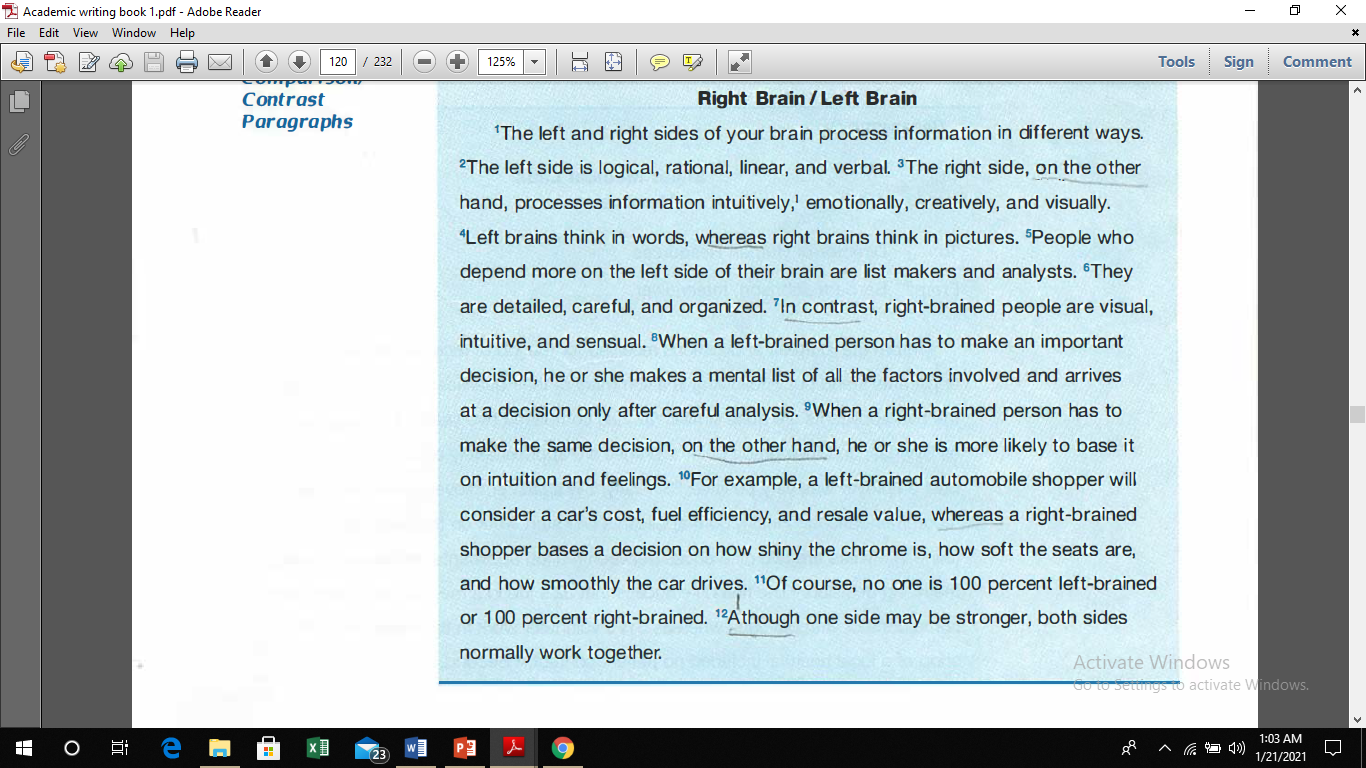 Similarities and differences
Emphasize according
 argument 
See page 115 and page 118
Continued…
Block organization 
Grouping of the similarities and differences
Point by point organization 
Mentioning the similarities and differences according to the points
Definition paragraphs
Defining the unknown or unacknowledged
Strong topic sentence
Supporting ideas (adding details of what, where and how)
Concluding idea (explaining the uniqueness or interesting factor) 
Features of topic sentence
Clarity related to conception 
Specify its belongingness from general
Catchy enough to present a uniqueness 
Define distinctive quality
See pgs 126 and 127
Continued…
Activity 2: Detect with type of paragraph it is
Essay
Exigere (Latin), essayer (French)
To test, examine or drive out
Writing on a specific subject
Various purpose
Non-fictional
Highly formal 
Contain paragraphs unfolding novel perspectives of single argument
Should be interesting
Can be on biographies, factual and abstraction based
Features
A narrow-down topic
Well-structured body paragraphs
Unambiguous thesis statement 
Intrinsic Motivation
Arguments with evidences
Self analysis and promotion of evidences
Less grammar mistakes
Flow of ideas
Coherency